mevB‡K ¯^vMZg
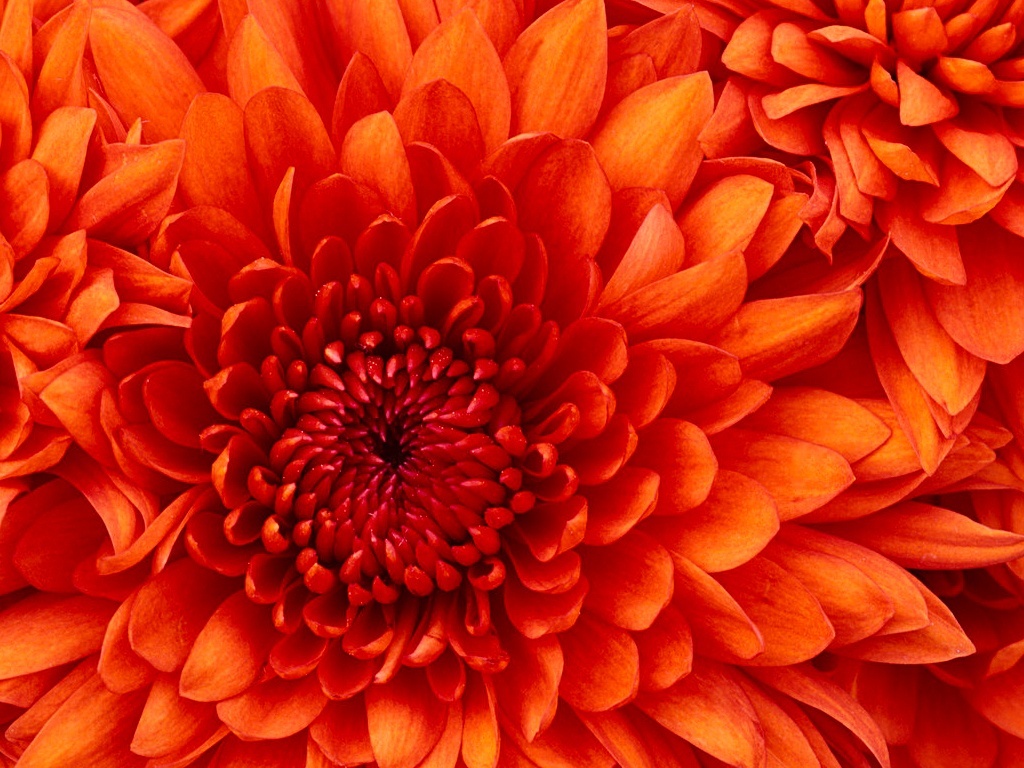 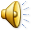 শিক্ষক পরিচিতি
cvV cwiwPwZ
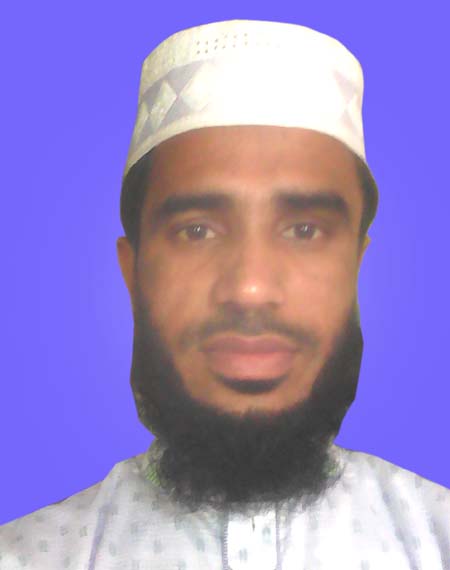 ‡kÖYx: beg
welq: Bmjvg I ˆbwZK wkÿv
  Aa¨vq: Z…Zxq
    cvV:	2q
তারেক মো: আ: আজিজ
      mnKvix শিক্ষক 
 রামপুর উচ্চ বিদ্যালয়
  হবিগঞ্জ সদর, হবিগঞ্জ
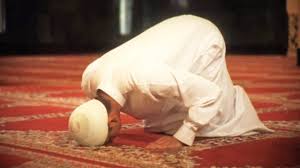 ‡jvKwU Kx Ki‡Q?
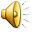 AvR‡Ki cvV 
ÔmvjvZÕ|
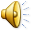 wkLb dj
GB cvV †k‡l wkÿv_©xiv:-
 mvjvZ k‡ãi A_© ej‡Z cvi‡e|
 mvjv‡Zi ag©xq ¸iæZ¡ e¨vL¨v Ki‡Z cvi‡e|
 mvjv‡Zi mvgvwRK ¸iæZ¡ eY©bv Ki‡Z cvi‡e|
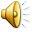 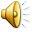 mvjv‡Zi ag©xq ¸iæZ¡
ivmyj mv: e‡j‡Qb-Ò‡Kqvg‡Zi w`b ev›`vi KvQ †_‡K me©cÖ_g bvgv‡hi wnmve †bIqv n‡eÓ| (wZiwgwh)
Avjøvn Zvqvjv e‡jb-Òwbðq bvgvh gvbyl‡K Akøxj I Lvivc KvR †_‡K weiZ iv‡LÓ| myiv-Avj-AvbKveyZ
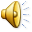 ms‡ÿ‡c mvjv‡Zi ag©xq ¸iæZ¡
mvjv‡Zi gva¨‡g Avjøvni ˆbKU¨ AR©b nq|
mvjv‡Zi gva¨‡g Bgvb gReyZ nq|
mvjv‡Zi gva¨‡g AvZ¥v cwiï× nq|
mvjv‡Zi gva¨‡g ev›`v ¸bvn gy³ nq|
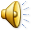 mvjv‡Zi mvgvwRK ¸iæZ¡
mvjv‡Zi Kvi‡Y gymjgvbMY ˆ`wbK cuvPeviGK¯’v‡b wgwjZ nIqvi my‡hvM cvq|
G‡K-Ac‡ii †LvuR-Lei wb‡Z cv‡i|
my‡L-`yt‡L G‡K-Ac‡ii mn‡hvwMZv Ki‡Z cv‡i|
DuPz-wbPz mKj gymjgvb GKB mvwi‡Z `vuwo‡q bvgvh Av`vq K‡i| d‡j, mvjvZ Av`vqKvixi g‡a¨ mvg¨ m„wó nq Ges mvvgvwRK eÜb AviI my`„p nq|
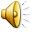 ‡Rvovq KvR
ÒmvjvZ Av`v‡qi gva¨‡g gvby‡li cvi¯úwiK eÜb my`„p nqÓ e¨vL¨v Ki|
g~j¨vqY
mvjvZ A_© Kx ?
‡Kqvg‡Zi w`b †Kvb Kv‡Ri wnmve  	Av‡M †bIqv n‡e ?
mvjvZ Kxfv‡e mgvR Rxe‡b cwieZ©b 	Avb‡Z cv‡i ?
evwoi KvR
ÔmvjvZÕ Kxfv‡e gvbyl‡K Akøxj I Lvivc KvR †_‡K weiZ iv‡L|
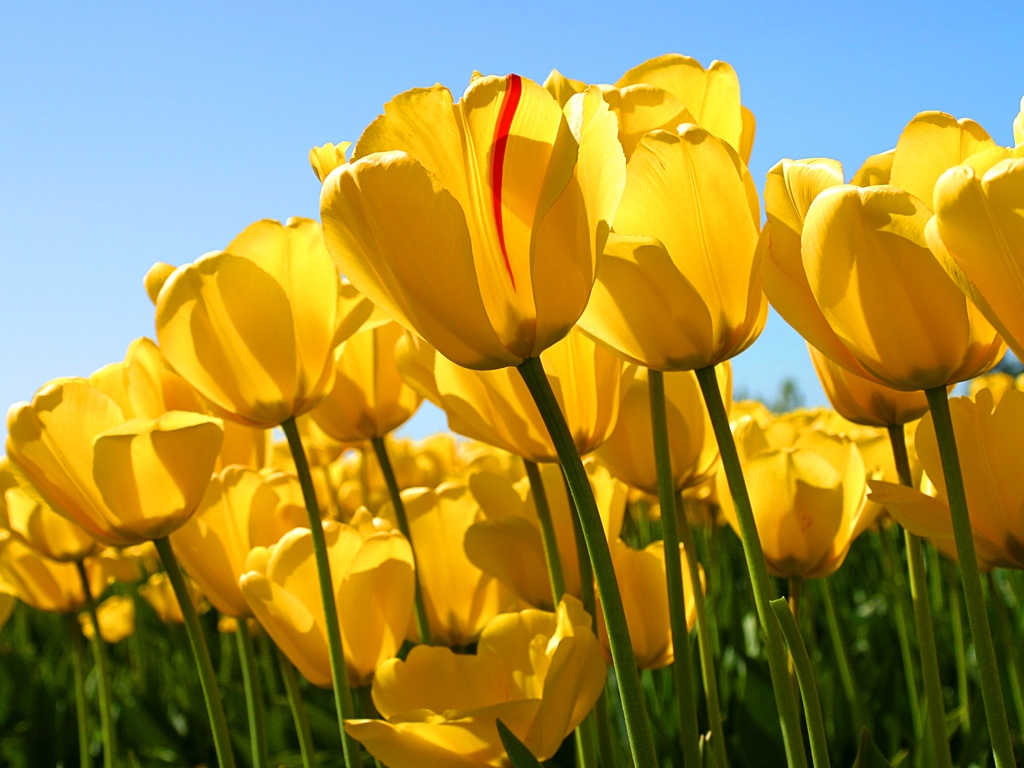 mevB‡K ab¨ev`